Figure 6. Task-specific modulation of neural signals related to choice and reward. Histograms labeled “All” show the ...
Cereb Cortex, Volume 17, Issue suppl_1, September 2007, Pages i110–i117, https://doi.org/10.1093/cercor/bhm064
The content of this slide may be subject to copyright: please see the slide notes for details.
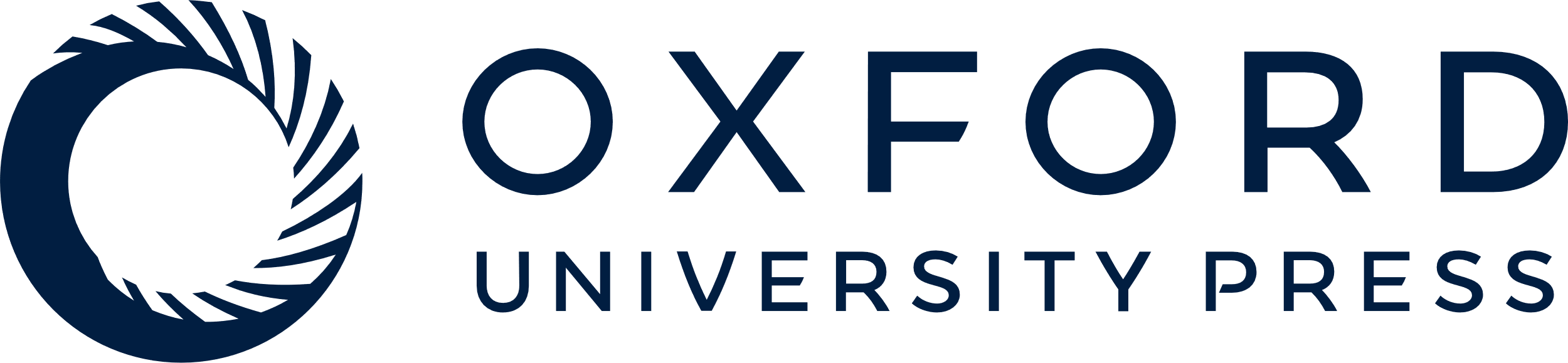 [Speaker Notes: Figure 6. Task-specific modulation of neural signals related to choice and reward. Histograms labeled “All” show the fractions of neurons that displayed overall modulations in their activity according to the animal's choice, the choice of the computer, and reward in the current trial (trial lag = 0) or in the previous trials (trial lag = 1 or 2) regardless of the task. Histograms labeled “Task” show the fractions of neurons in which the effects of behavioral events on neural activity differed significantly for the trials in the search task and matching pennies task. Finally, histograms labeled “Block” show the fractions of neurons that displayed nonstationary changes in the signals related to choices and rewards between the 2 successive blocks of 130 trials in the matching pennies task.


Unless provided in the caption above, the following copyright applies to the content of this slide: © The Author 2007. Published by Oxford University Press. All rights reserved. For permissions, please e-mail: journals.permissions@oxfordjournals.org]